Medical Library Association Annual MeetingNLM UpdateMay 22, 2012Seattle, WAJeffrey S. Reznick, PhDChief, History of Medicine Division, NLM
Collage of History of Medicine images
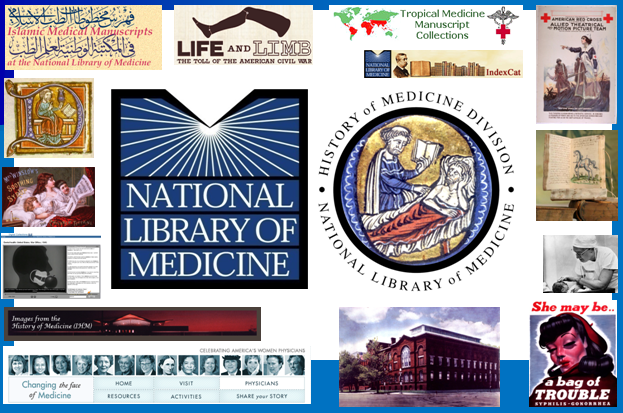 Native Voices
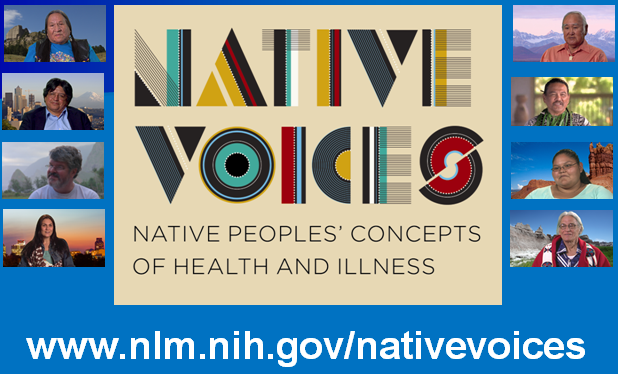 Humor of it
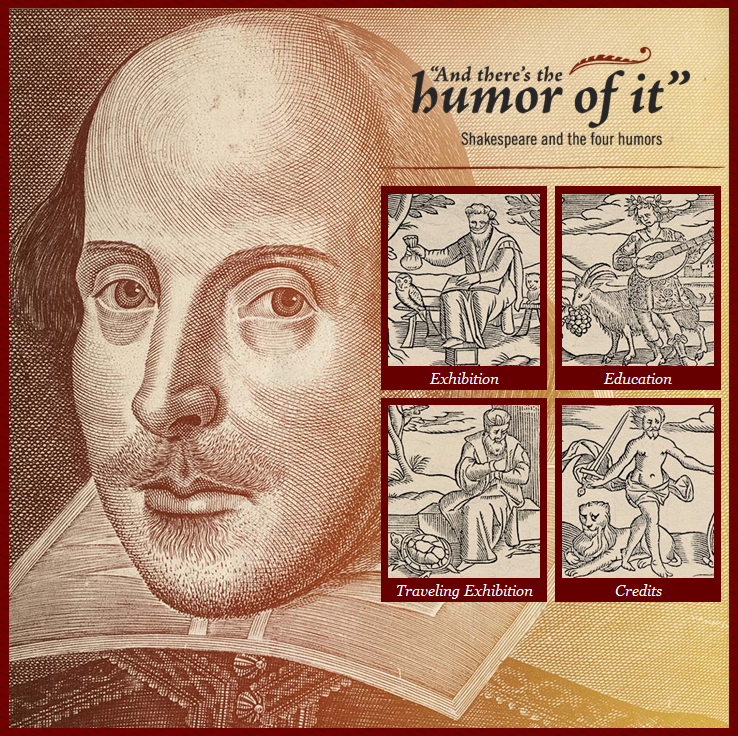 The World of Shakespeare’s Humors
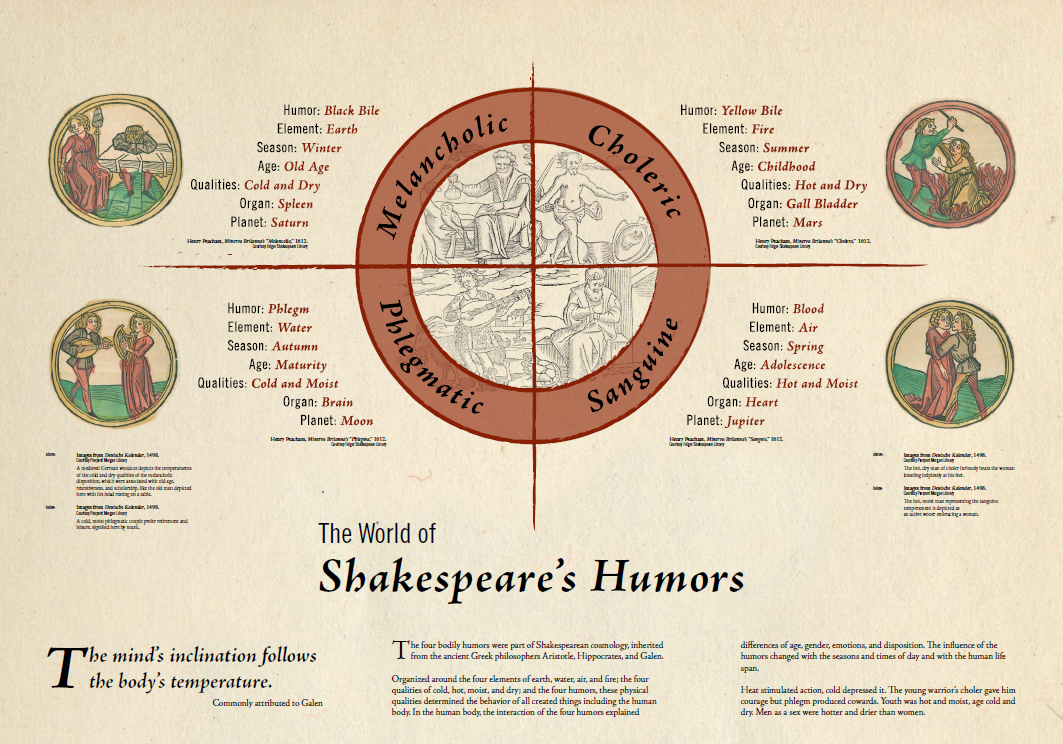 Lesson plans
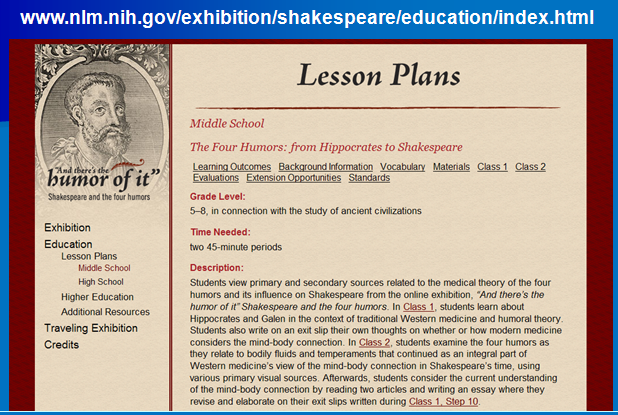 Humor of it exhibit
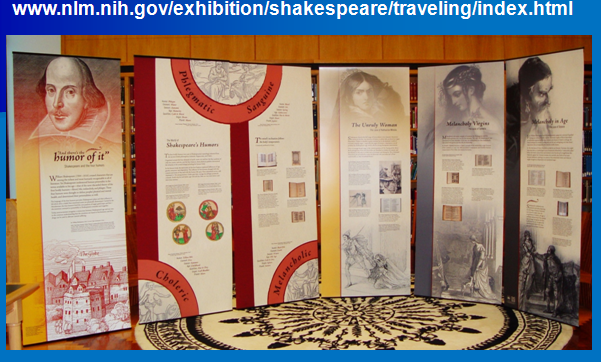 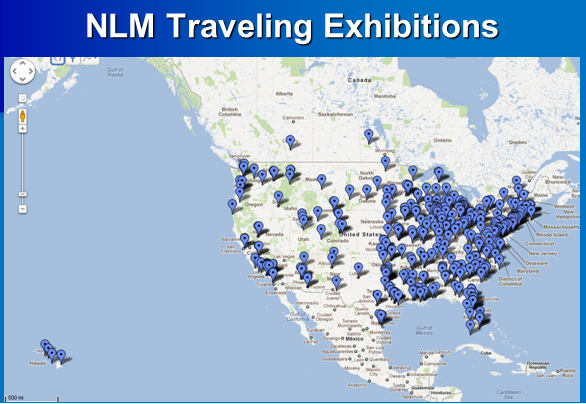 NLM traveling exhibitions
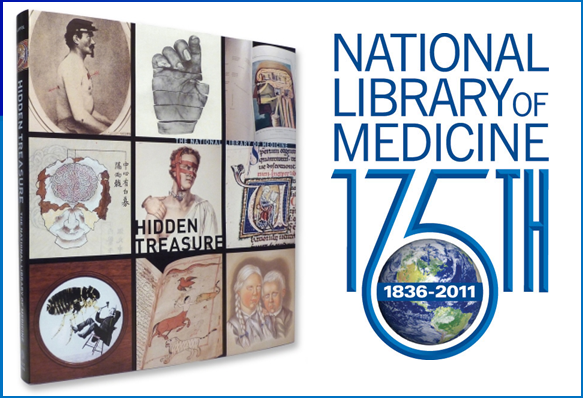 NLM 175th anniversary
Selected NLM Digital Initiatives
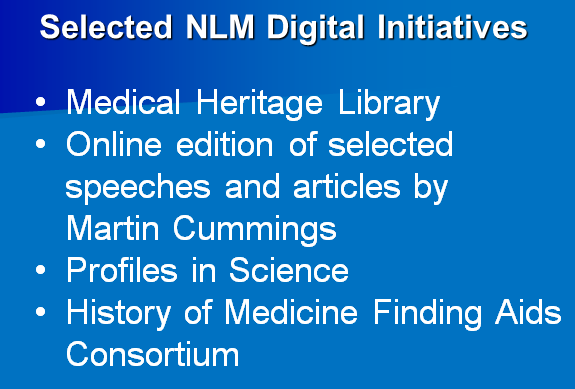 Medical Heritage Library
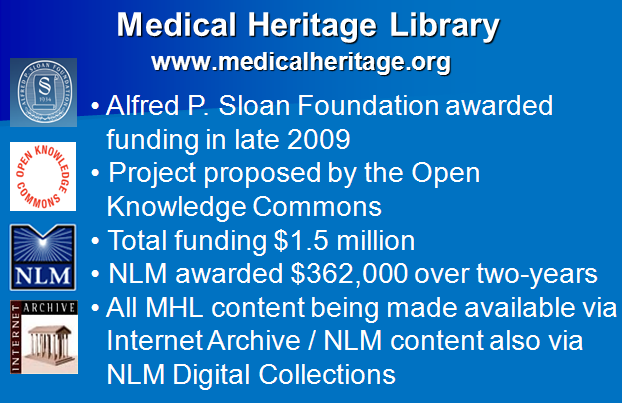 Medical Heritage Library: Project Scope
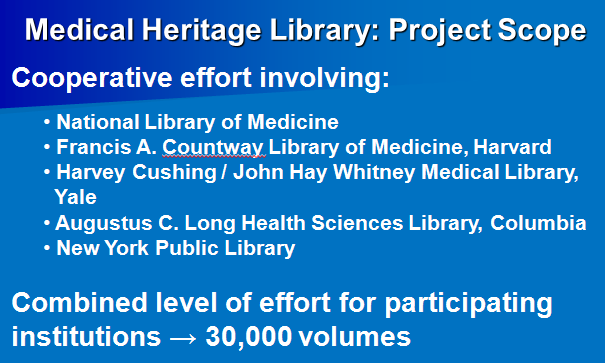 Medical Heritage Library:  Project Scope
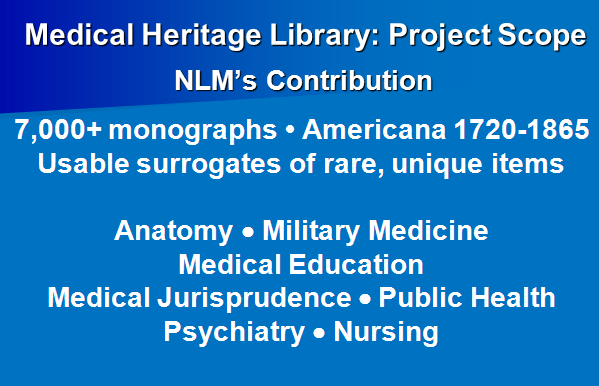 Medical Heritage Library:  NLM Workflow
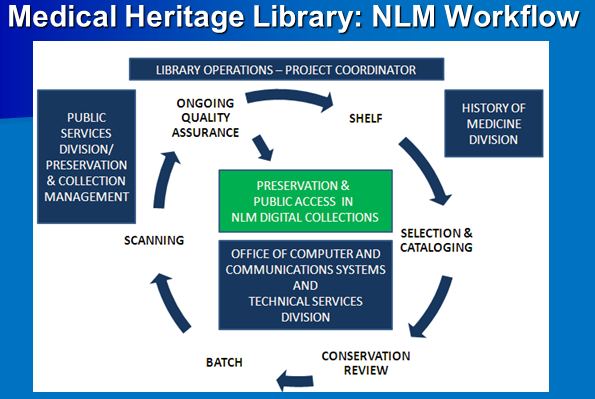 Medical Heritage Library
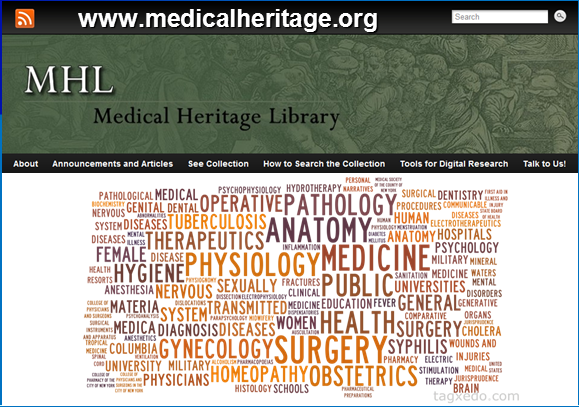 Martin Cummings
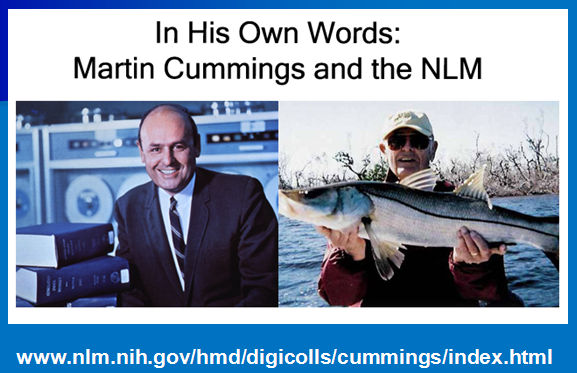 Profiles in Science
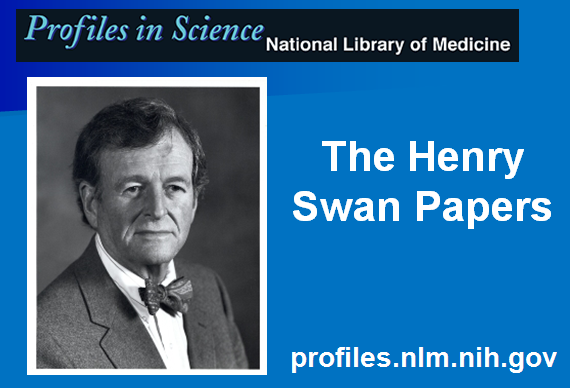 History of Medicine Finding Aids Consortium
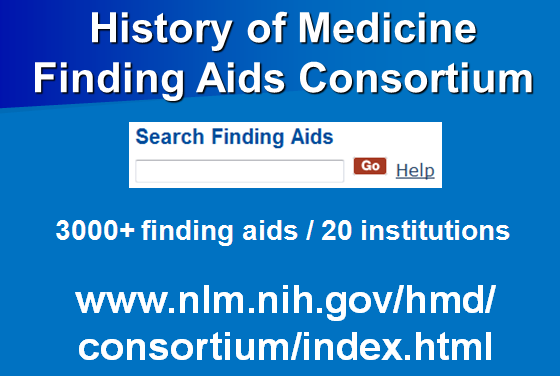 The future
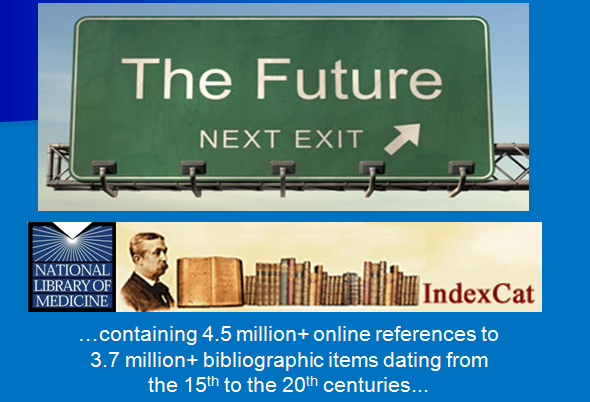 Thank you
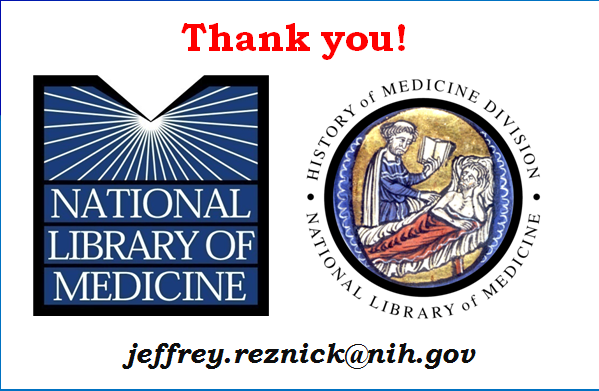